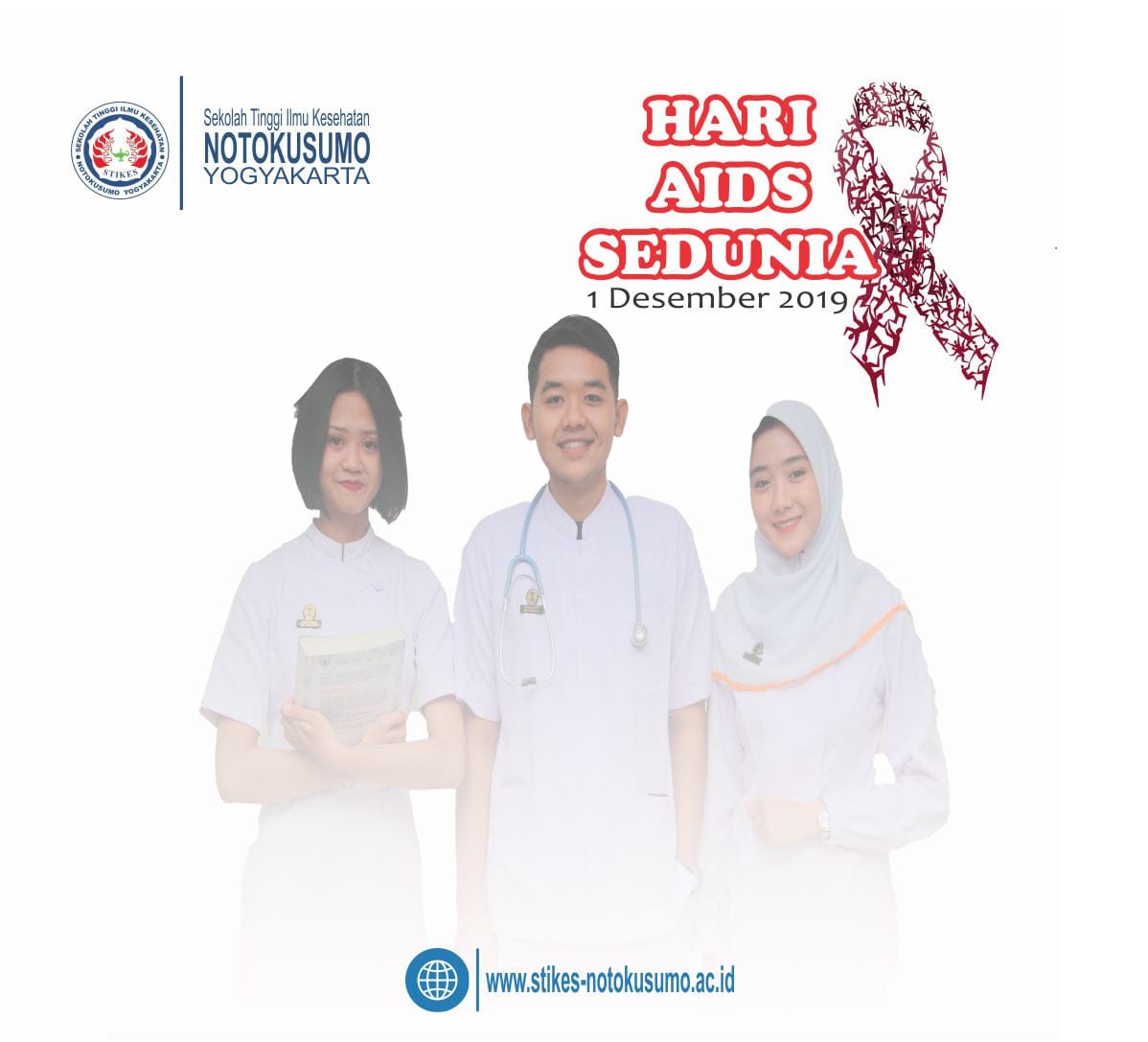 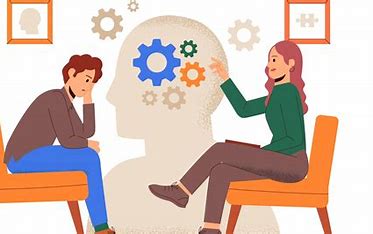 KONSEP TERAPI MODALITAS
Permasalahan umum
Koping individu tidak efektif
Harga diri rendah 
Gangguan  persepsi sendori :Halusinasi 
Isolasi social 
Defisit perawatan diri 
Resiko perilaku kekerasan 
Gangguan proses pikir:Waham
Resiko bunuh diri
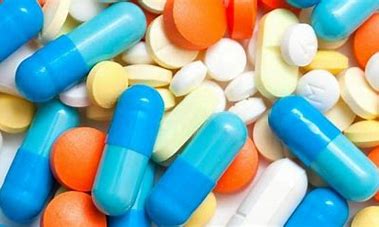 Apakah bisa dengan obat saja??
Pengertian Terapi Modalitas ( Perko & Kreigh, 1988)
Terapi yang diberikan dalam upaya mengubah perilaku mal adaptif menjadi perilaku adaptif
Suatu sistem terapi psikis yang keberhasilannya sangat tergantung pada adanya komunikasi atau perilaku timbal balik antara pasien	dan terapis
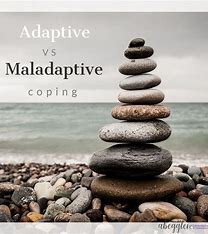 PRINSIP PELAKSANAAN
Perawat sebagai terapis menjadikan potensi yang dimiliki pasien sebagai titik tolak terapi atau penyembuhan
DASAR PEMBERIAN TERAPI MODALITAS
( Azas Psikodinamika dan Psikososial )
Gangguan jiwa tidak merusak seluruh kepribadian atau perilaku manusia
Tingkah laku manusia selalu dapat diarahkan dan dibina ke arah kondisi yang mengandung reaksi (respons yang baru)
Tingkah laku manusia selalu mengindahkan ada atau tidak adanya faktor-faktor yang sifatnya menimbulkan tekanan sosial pada individu sehingga reaksi indv tersebut dapat diprediksi (reward dan punishment )
Lanjutan….
Terapi modalitas adalah proses pemulihan fungsi fisik, mental, emosional, dan sosial ke arah keutuhan pribadi yang dilakukan secara holistik
JENIS TERAPI MODALITAS
Terapi individual
Terapi lingkungan ( milleau terapi )
Terapi Biologi atau terapi somatic
Terapi kognitif
Terapi keluarga
Terapi kelompok
Terapi Perilaku
Terapi bermain
TERAPI INDIVIDUAL
Hubungan terstruktur yang dijalin antara perawat – 	klien untuk merubah klien
Untuk mengembangkan pendekatan unik 	penyelesaian konflik, meredakan penderitaan 	emosional, mengembangkan cara yang cocok untuk 	memenuhi kebutuhan
Melalui 3 fase yang overlap ( orientasi, kerja dan 	terminasi )
Sebagai contoh : Terapi Menghardik kendali halusinasi
Pelaksanaan terapi individu
Disesuaikan dengan jenis diagnosa 	keperawatan yang ditemukan
Contoh: Pada pasien halusinasi: 	Mengajari pasien memutuskan 	halusinasinya dengan cara 	menghardik, berbicara dengan orang 	lain, mengerjakan kegiatan terjadwal 	dan pemberian obat
TERAPI LINGKUNGAN
Perawat menggunakan semua lingkungan rumah 	sakit dalam arti terapeutik
Perawat memberi kesempatan tumbuh dan berubah 	perilaku dengan memfokuskan pada nilai terapeutik 	dalam aktivitas dan interaksi
Memberi kesempatan dukungan, pengertian, 	berkembang sebagai pribadi yang bertanggung 	jawab .
Lanjutan ……
Klien dipaparkan pada peraturan, harapan, tekanan peer, dan interaksi sosial.
Perawat mendorong komunikasi dan pembuatan keputusan, meningkatkan harga diri, belajar ketrampilan dan perilaku baru.
Tujuan : memampukan klien dapat hidup di luar lembaga yang diciptakan melalui belajar kompetensi yang diperlukan untuk beralih dari rumah sakit ke komunitas.
Lingkungan Rumah sakit
Lingkungan sementara dimana pasien dapat dipersiapkan dari lingkungan rumah sakit ke lingkungan rumah tinggalnya.
TERAPI BIOLOGIS
Didasarkan pada model medikal : memandang gangguan jiwa sebagai penyakit
Tekanan: pengkajian spesifik dan pengelompokan gejala dalam sindroma spesifik.
Perilaku abnormal akibat penyakit atau organisme tertentu dan akibat perubahan tertentu.
Jenisnya: medikasi psikoaktif, intervensi nutrisi, fototerapi, ECT ,bedah otak
Psikofarmaka
Salah satu terapi somatic gangguan jiwa
Didasarkan pada model medical dimana 	gangguan jiwa dipandang sebagai 	penyakit
TERAPI KOGNITIF
Strategi memodifikasi keyakinan dan sikap yang 	mempengaruhi perasaan dan perilaku klien
Proses : membantu mempertimbangkan stressor dan 	mengidentifikasi pola pikir dan keyakinan yang 	tidak akurat
Fokus asuhan : reevaluasi ide, nilai, harapan dan 	memulai menyusun perubahan kognitif
Tujuan Terapi Kognitif
Mengembangkan pola pikir yang rasional
Menggunakan pengetesan realita
Membantu perilaku dengan pesan internal

Intervensi :
Mengajar substitusi pikiran
Penyelesaian masalah
Memodifikasi percakapan diri negatif
Pelaksanaan terapi kognitif
Mengajarkan untuk mensubstitusikan pikiran pasien, belajar menyelesaikan masalah dan memodifikasi percakapan diri negatif.
TERAPI KELUARGA
Seluruh keluarga disertakan sebagai unit 	penanganan
Semua masalah keluarga diidentifikasi dan 	kontribusi dari masing-masing anggota terhadap 	masalah yang dialami
Terdiri 3 fase : Fase 1 ( perjanjian ), fase 2 ( kerja ) 	dan fase 3 ( terminasi )
Tujuan : meningkatkan fungsi keluarga
Pelaksanaan terapi keluarga
Keluarga diharapkan dapat 	mempertahankan perawatan yang 	berkesinambungan
Keluarga dipersiapkan juga untuk 	memberikan perawatan pasien selama 	di rumah
Pelaksanaan psikoedukasi anggota keluarga
Terapis berusaha merubah pola 	interaksi diantara anggota keluarga
Terapi kelompok
Perawat berinteraksi dengan sekelompok klien 	secara teratur
Tujuan : meningkatkan kesadaran diri, meningkatkan 	hubungan interpersonal, merubah perilaku 	maladaptif
Ada 3 tahap : tahap pemulaan, fase kerja dan 	tahap terminasi
TERAPI PERILAKU
Premis : perilaku dipelajari, perilaku sehat dapat dipelajari dan disubsitusi dari perilaku tidak sehat
Tehnik dasar terapi perilaku :
Role model
Kondisioning operan
Disensitiasi sistematis
Pengendalian diri
Terapi aversi ( reflek kondisi )
Pelaksanaan
Memberikan penghargaan kepada pasien 	terhadap perilaku positif yang telah dilakukan 	pasien
Mengajari pasien cara makan yang baik dan benar
Pasien mempelajari melalui praktik dan meniru perilaku adaptif
TERAPI BERMAIN
Premis : anak-anak akan 	berkomunikasi dengan baik melalui 	permainan dari pada dengan 	kemampuan verbal
Perawat dapat mengkaji tingkat 	perkembangan, status emosional, 	hipotesa diagnostik, intervensi 	terapeutik
PRINSIP TERAPI BERMAIN
Terapis membina hubungan yang hangat
Merefleksikan perasaan anak
Mempercayai anak dapat menyelesaikan 	masalah
Interpretasi perilaku anak
Indikasi : anak depresi, anak cemas, anak 	abuse, dewasa dengan stres pasca trauma.
Terapi mainan
Prinsip Terapi Bermain
Mempercayakan anak bahwa anak dapat menyelesaikan masalahnya
Terapi Musik
Terapi musik adalah proses interpersonal yang menggunakan musik untuk terapi aspek-
fisik, emosional, mental, sosial, estetika, dan spiritual untuk membantu pasien dalam meningkatkan atau mempertahankan kesehatan mereka, membantu mencapai perubahan spesifik dalam perilaku, perasaan dan fisiologi (Dochterman & Bulechek, 2004; Richman S, 2010).
Salah satu yang paling awal menyebutkan terapi musik adalah Al-Farabi, yang menggambarkan efek terapi musik di jiwa.
Pada abad ke-17, sarjana Robert Burton dalam The Anatomy of Melancholy berpendapat bahwa musik dan tari sangat penting dalam mengobati penyakit mental, terutama melankoli.
Dr Michael J. Crawford (2006) dan koleganya juga menemukan bahwa terapi musik membantu pasien skizofrenia.
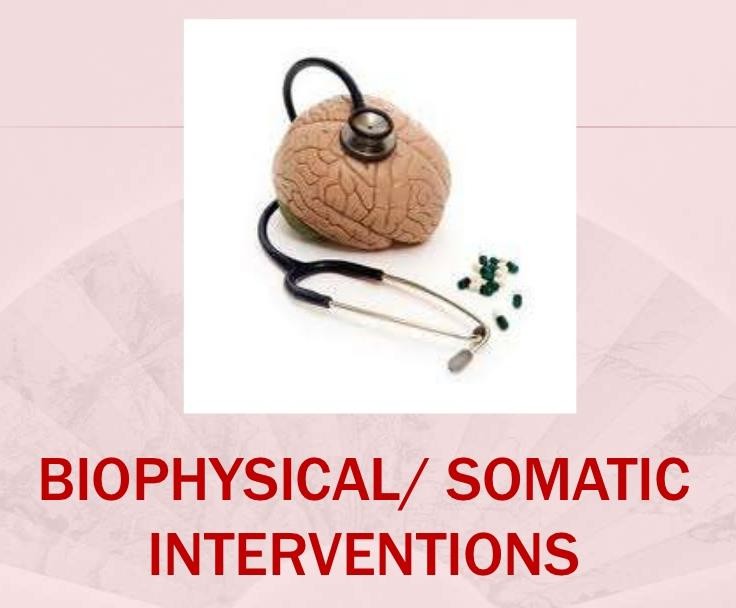 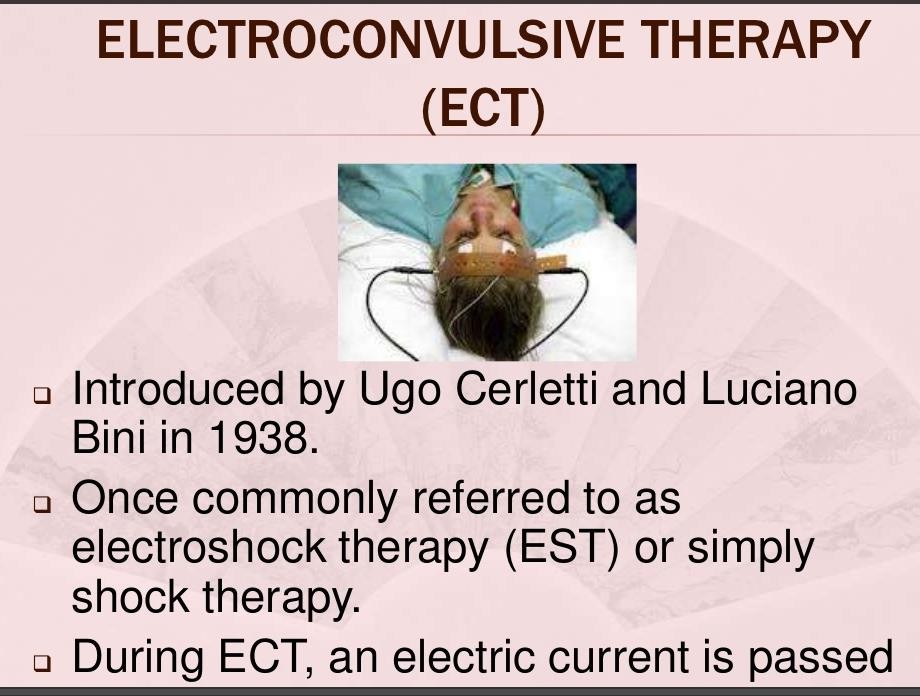 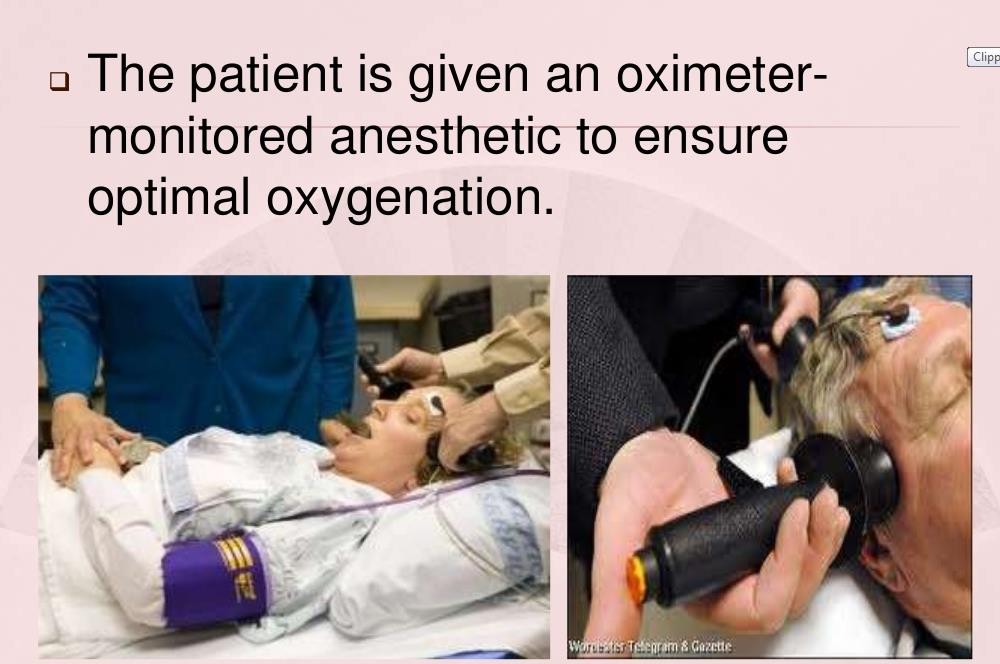 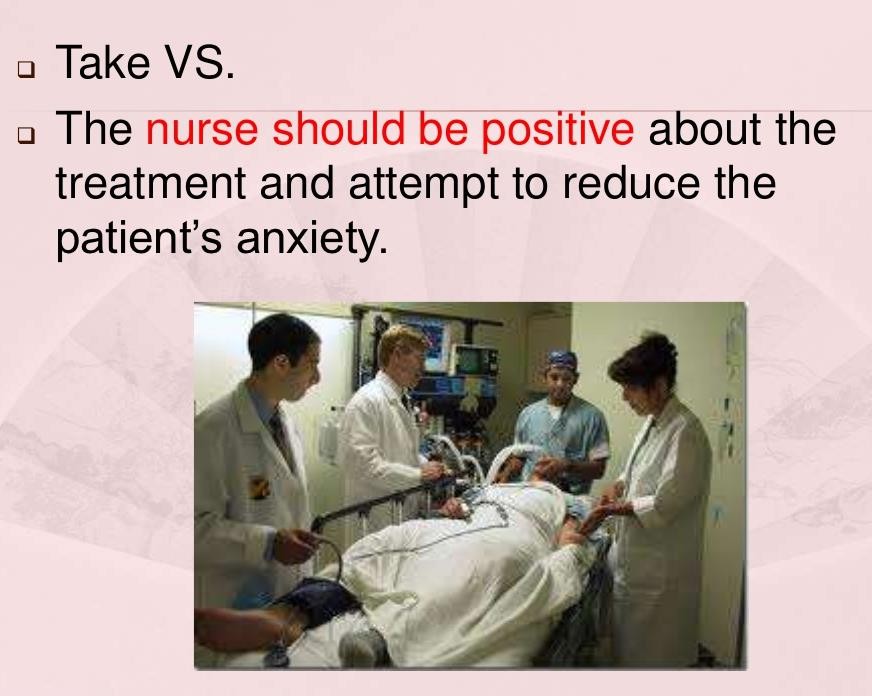 ECT (Elektro Counvulsy Therapi )
ECT (Elektro Counvulsy Therapi ) merupakan suatu tindakan memberikan aliran listrik untuk menimbulkan kejang. 
ECT merupakan terapi tambahan untuk pasien psikiatri terutama untuk gangguan depresi berat, obsesif kompulsif, skizofrenia dan gangguan bipolar.
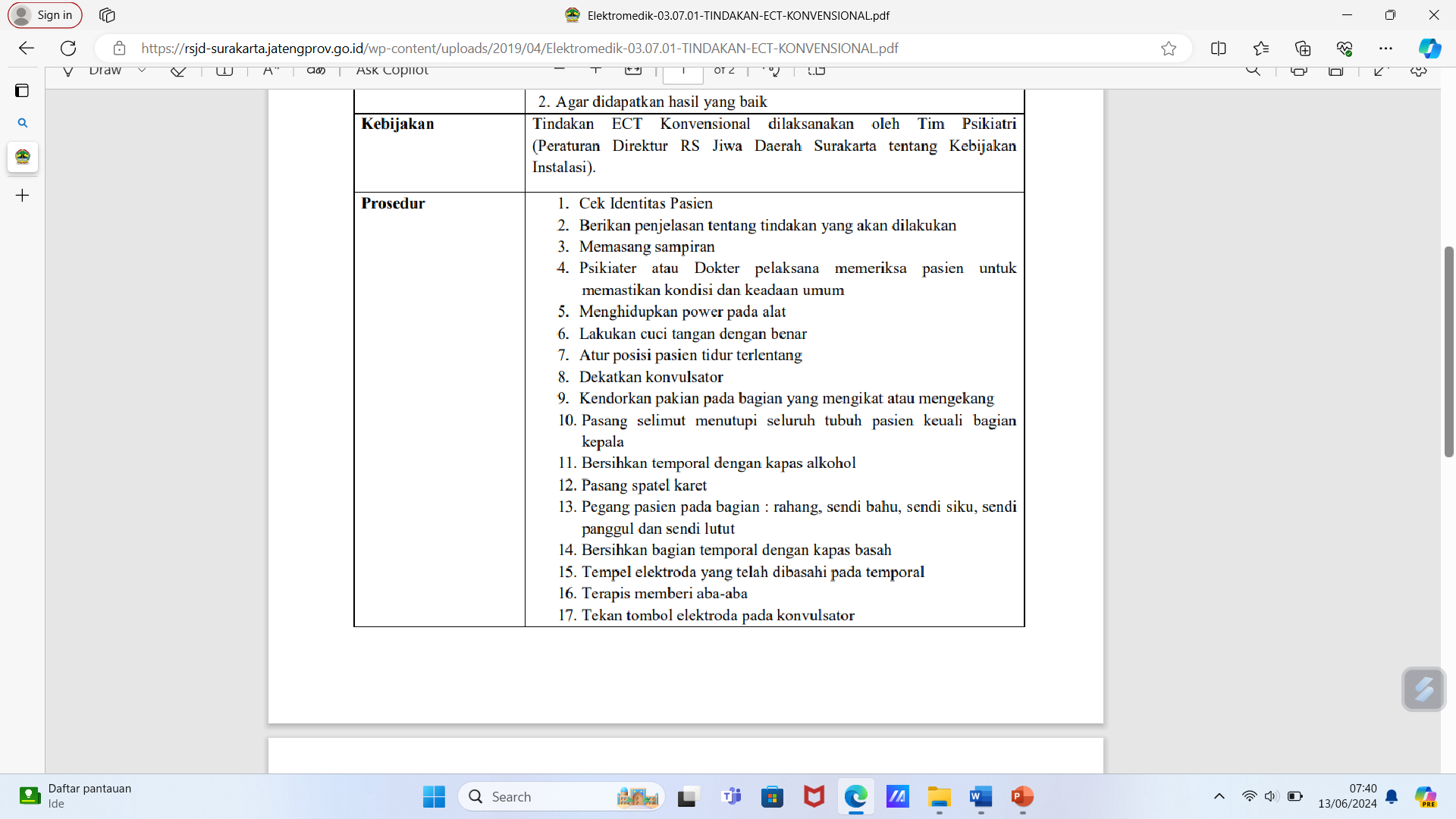 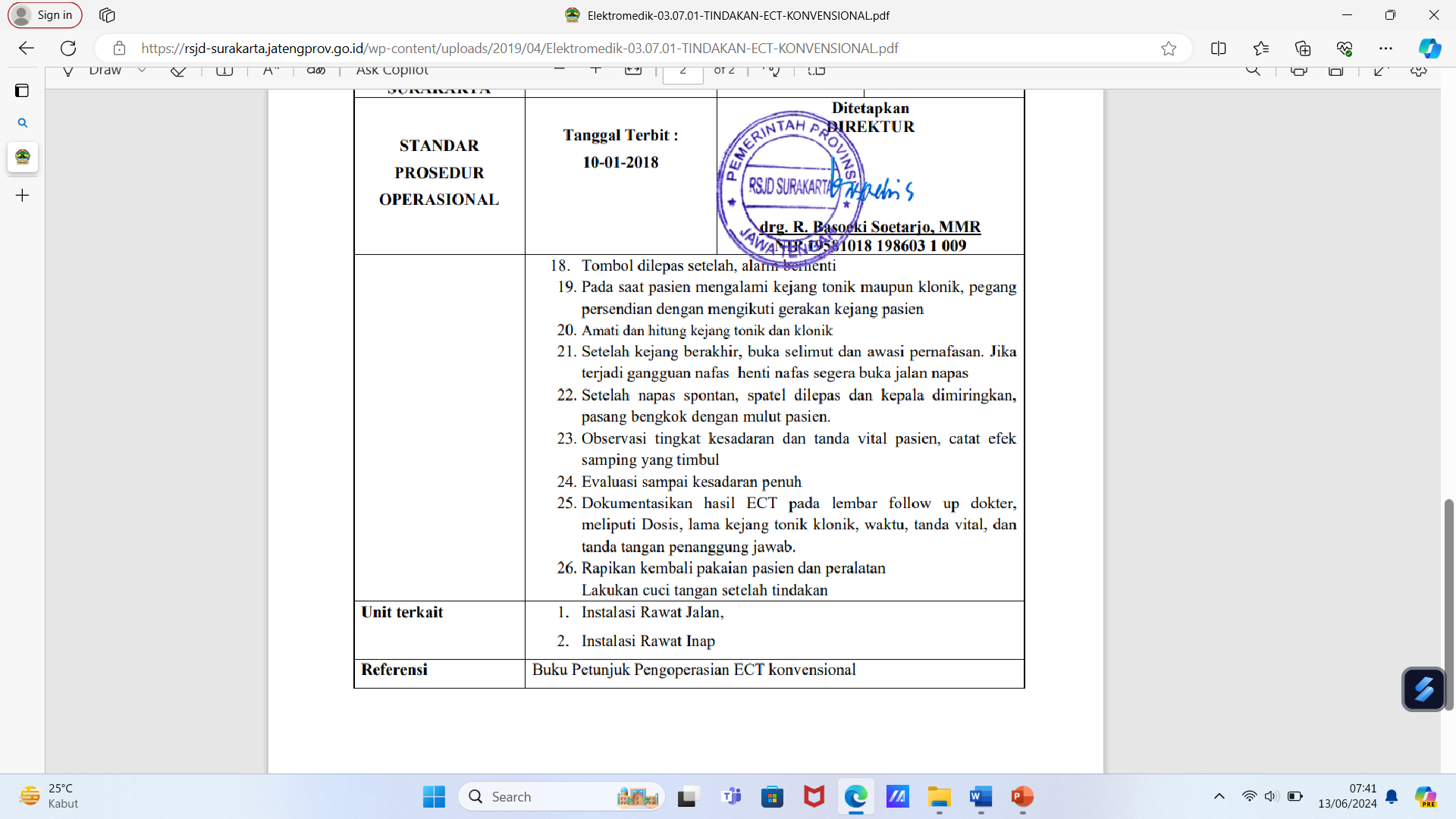 TERAPI OKUPASI
ECT (Elektro Counvulsy Therapi ) merupakan suatu tindakan memberikan aliran listrik untuk menimbulkan kejang. 
ECT merupakan terapi tambahan untuk pasien psikiatri terutama untuk gangguan depresi berat, obsesif kompulsif, skizofrenia dan gangguan bipolar.
Apakah tujuan pelayanan terapi okupasi ?
1. Meningkatkan kemandirian pasien dalam mengerjakan AKS (Aktivitas Kehidupan Sehari-hari)
2. Meningkatkan kemandirian pasien dalam produktivitas/bekerja
3. Meningkatkan kemandirian pasien dalam leisure/pemanfaatan waktu luang
Okupasi Terapi menangani berbagai ketrampilan, diantaranya:
1. Merawat diri sendiri, seperti toilet training, memakai baju, menggosok gigi, menyisir rambut.
2. Kemampuan Motorik Halus, seperti kemampuan memegang pensil
3. Kemampuan Motorik Kasar, seperti berjalan, menaiki tangga, atau naik sepeda
4. Kemampuan Persepsi. Seperti membedakan warna, bentuk dan ukuran besar-kecil
5. Kepekaan Tubuh Terhadap Diri Sendiri, seperti rambut menempel di kepala atau lengan ada di samping badan bagian atas
6. Kemampuan Visual untuk membaca dan menulis
Terapi Rehabilitasi
Terapi rehabilitasi merupakan tindakan sosial, edukasi, perilaku untuk meningkatkan fungsi kehidupan orang dengan gangguan jiwa (ODGJ) dan berguna untuk proses penyembuhan. 
Berbagai tindakan berupa terapi yang dikemas berguna untuk meningkatkan fungsi hidup ODGJ secara optimal sehingga mereka dapat hidup, belajar dan bekerja di lingkungan masyarakat. 
Tujuan dilakukan terapi rehabilitasi ini adalah mengupayakan ODGJ untuk mampu melakukan aktivitas kehidupan sehari-hari secara mandiri yang terdiri dari keterampilan hidup (living skills), keterampilan belajar (learning skills) dan keterampilan bekerja (working skills). 
Terapi Rehabilitasi dapat meningkatkan keterampilan dan memberdayakan pasien gangguan yang sudah mandiri sehingga produktif kembali serta kualitas hidup semakin meningkat.
Terimakasih